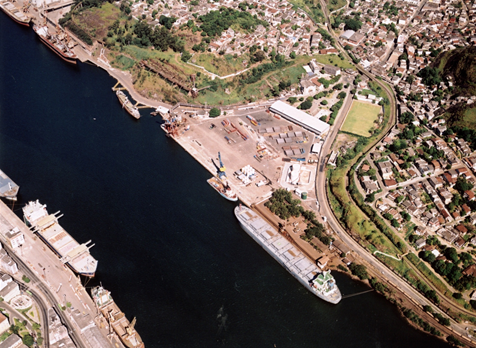 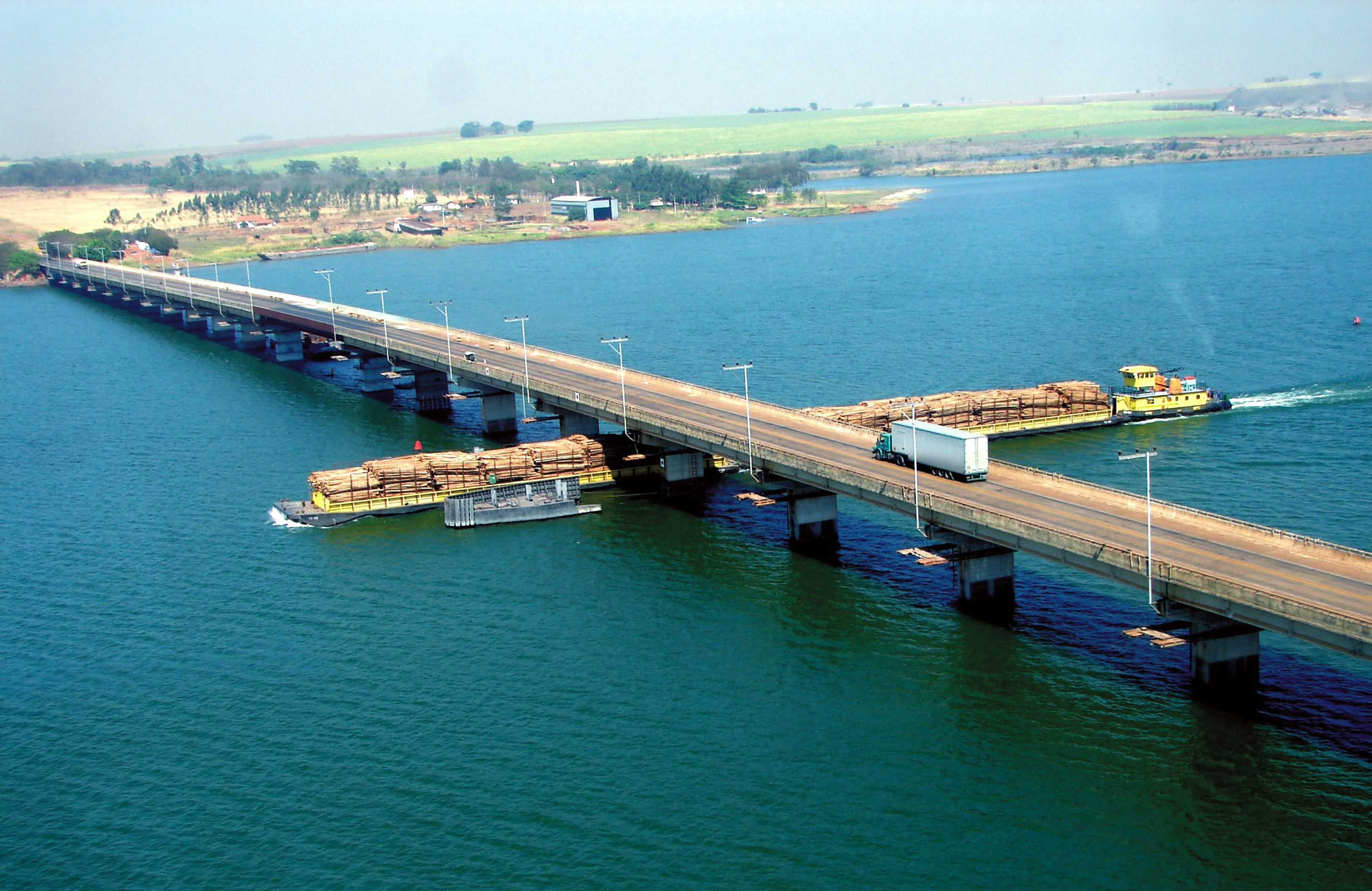 Competências Regulatórias
da ANTAQ
Mário Povia – Diretor-Geral da ANTAQ
                             Brasília, 9 de agosto de 2018
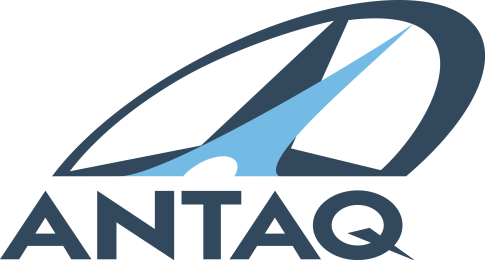 [Speaker Notes: Esta apresentação demonstra os novos recursos do PowerPoint e é visualizada com melhor resolução no modo Apresentação de Slides. Esses slides foram projetados para fornecer a você idéias excelentes de criação de apresentações no PowerPoint 2010.

Para obter mais exemplos de modelos, clique na guia Arquivo e, na guia Novo, clique em Exemplos de Modelos.]
Ministério dos Transportes, Portos e Aviação Civil
Presidência da República
CONIT
 Conselho Nacional de Integração de Políticas de Transporte
Admin. Portuárias
Rodovias, Ferrovias, Hidrovias, Terminais Fluviais
ANTAQ
Navegação, Hidrovias, Portos e Terminais Fluviais
Rodovias e Ferrovias
Aviação Civil e Aeroportos
Portos Marítimos
Aeroportos
Agências Reguladoras
Entidades Executivas
ANTT
ANAC
DNIT e
VALEC
INFRAERO
SETOR TRANSPORTES
PPI e EPL
Política Pública
Regulação e Fiscalização
Implantação e Operação
ESFERA DE ATUAÇÃO DA ANTAQ
LINHA DO TEMPO
LEGISLAÇÃO DO SETOR PORTUÁRIO
Lei 10.233
2001
1993
Lei 11.518
Decreto 9.048
Lei 13.341
GT Portaria 435
Criação da SEP
Destaque para o setor
Criação da ANTAQ
Permitindo a regulação do setor
2007
2016
2017
Lei 8.630
Segurança Jurídica 
Atração de investimentos 
Desburocratização
Permitiu a exploração do serviço pela iniciativa privada
Lei 12.815
Decreto 8.033
Permitiu a movimentação de carga de terceiros pelos terminais privados 
Prorrogações antecipadas
2013
ARCABOUÇO LEGAL – SETOR PORTUÁRIO
Congresso Nacional
  Marco Regulatório
Lei 12.815, de 2013
Resoluções ANTAQ em processo de adequação ao Decreto.
Poder Executivo
Regulamentação
Decreto 8.033, de 2013
Decreto 9.048, de 2017
ANTAQ
Implementação 
Regulação
Fiscalização
Resolução
3.220/14
Resolução
3.290/14
Resolução 3.274/14
Infrações, fiscalização, 
direito dos usuários
e definição de 
serviço adequado
Arrendamentos 
e reequilíbrio
Autorização de 
instalações portuárias
REGIMES DE EXPLORAÇÃO NO SETOR PORTUÁRIO
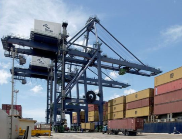 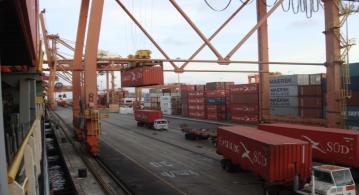 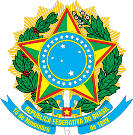 Arrendamento
(subconcessão)
UNIÃO
Porto Organizado
Outorga de autorização
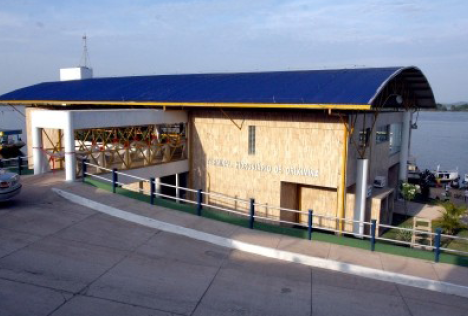 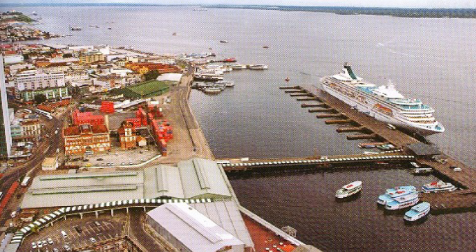 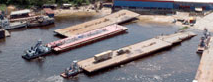 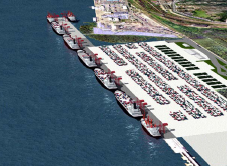 Instalação portuária de turismo - IPTur
ETC
IP4
Terminal de uso Privado - TUP
ANTAQ NA NAVEGAÇÃO
Atuação da ANTAQ - Regulação
ANTAQ - Estudos e Estatísticas
ANTAQ - Fiscalização
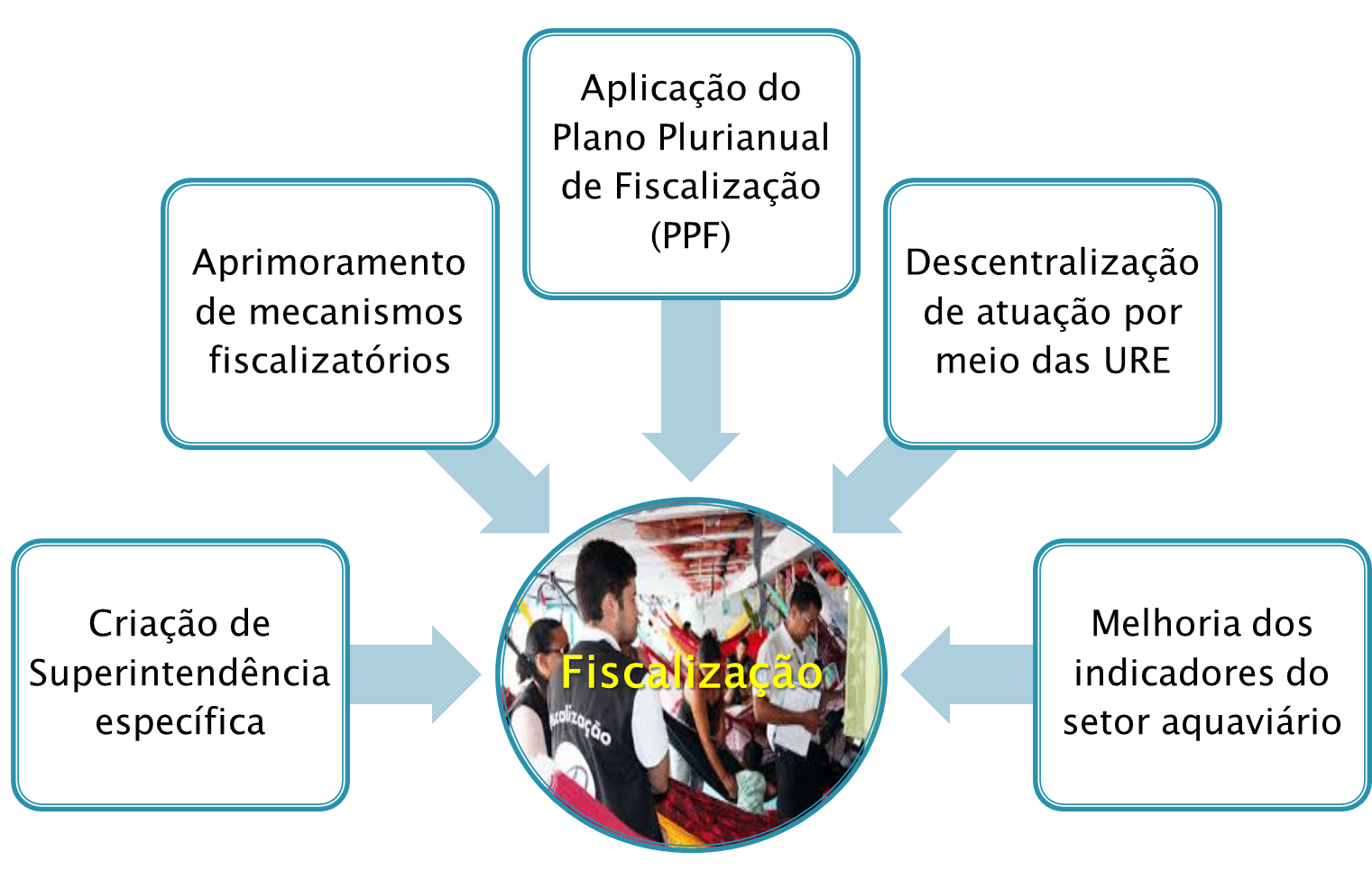 Governança das infraestruturas portuáriasJanela única – Inteligência Logística Portuária
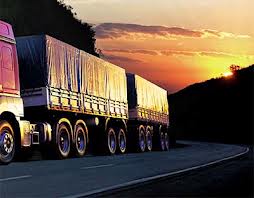 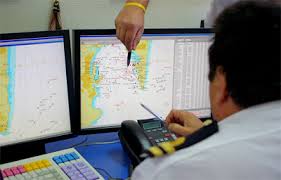 Controle e segurança integrados
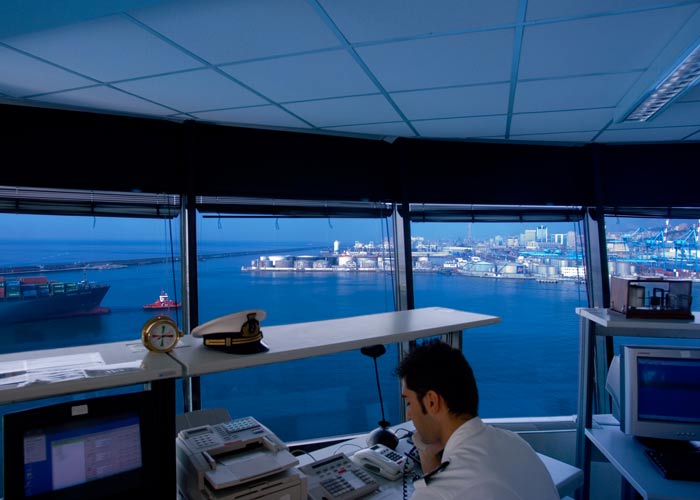 Acesso e tráfego terrestre
PortoLog
Acesso e tráfego marítimo
VTMIS
Acessibilidade – Relação Porto-Cidade
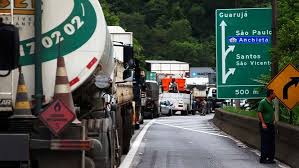 Rodovia
Ferrovias
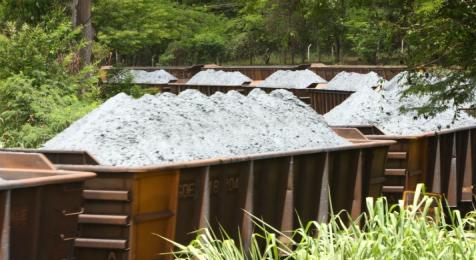 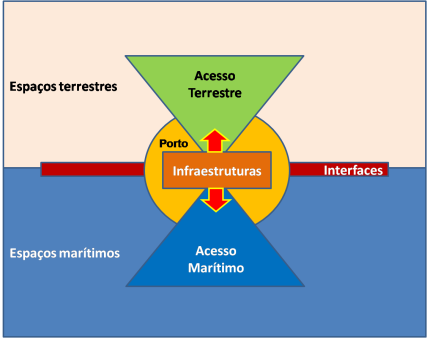 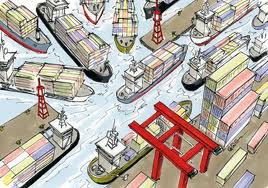 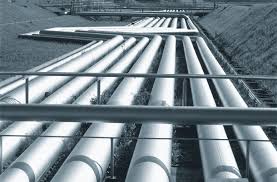 Acesso marítimo
Dutovias
Cabotagem e a BR Marítima – principais rotas
Agenda
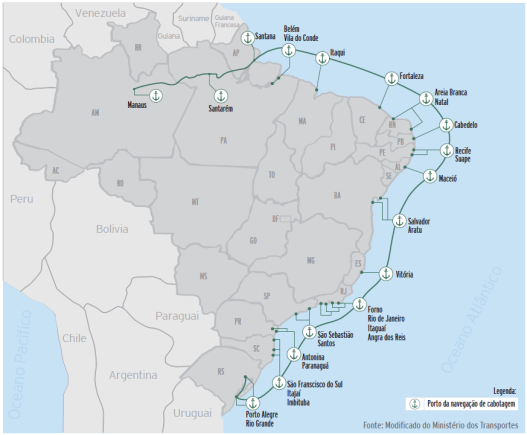 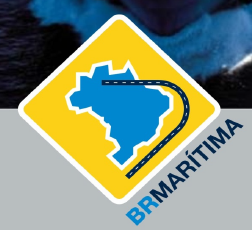 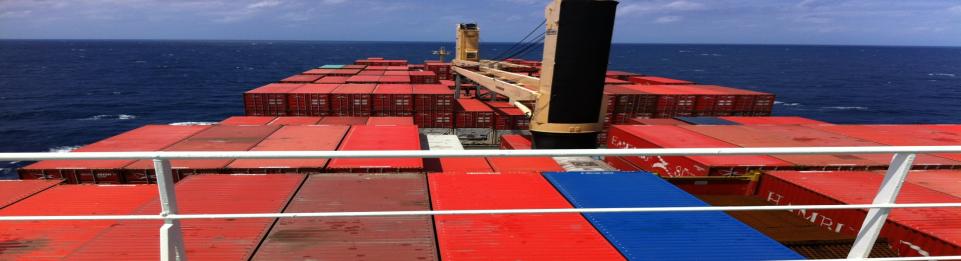 Para cada contêiner movimentado na cabotagem há 6 outros em potencial 
(atualmente no modal rodoviário)
VIAS ECONOMICAMENTE NAVEGADAS
Extensão por região hidrográfica.
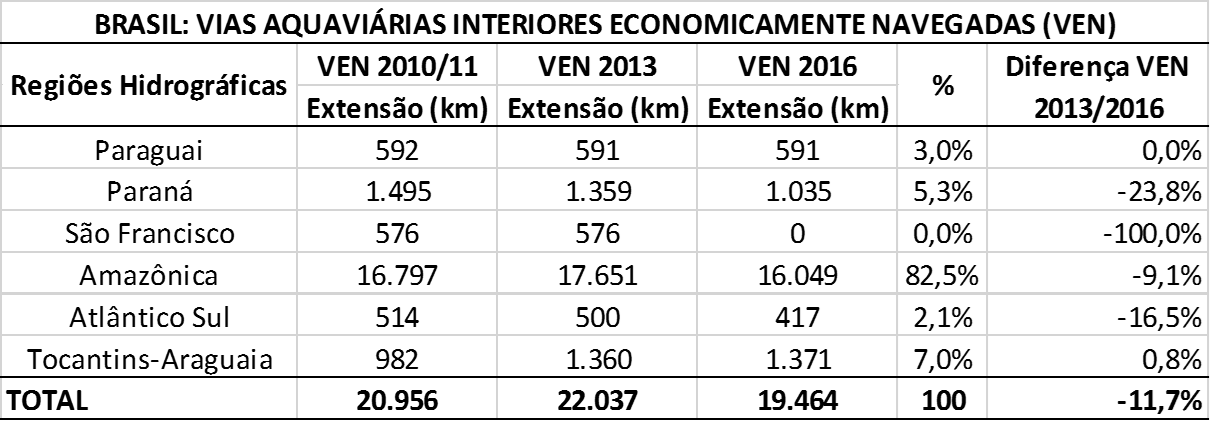 Explicações para a redução
As mudanças observadas em 2016 – redução de extensão navegada de 11,7% menor em relação a 2013 – podem ser explicadas pelo déficit de precipitação em determinadas regiões hidrográficas, ocasionando baixos níveis, aliada à falta de confiança das empresas em navegar em determinados trechos.
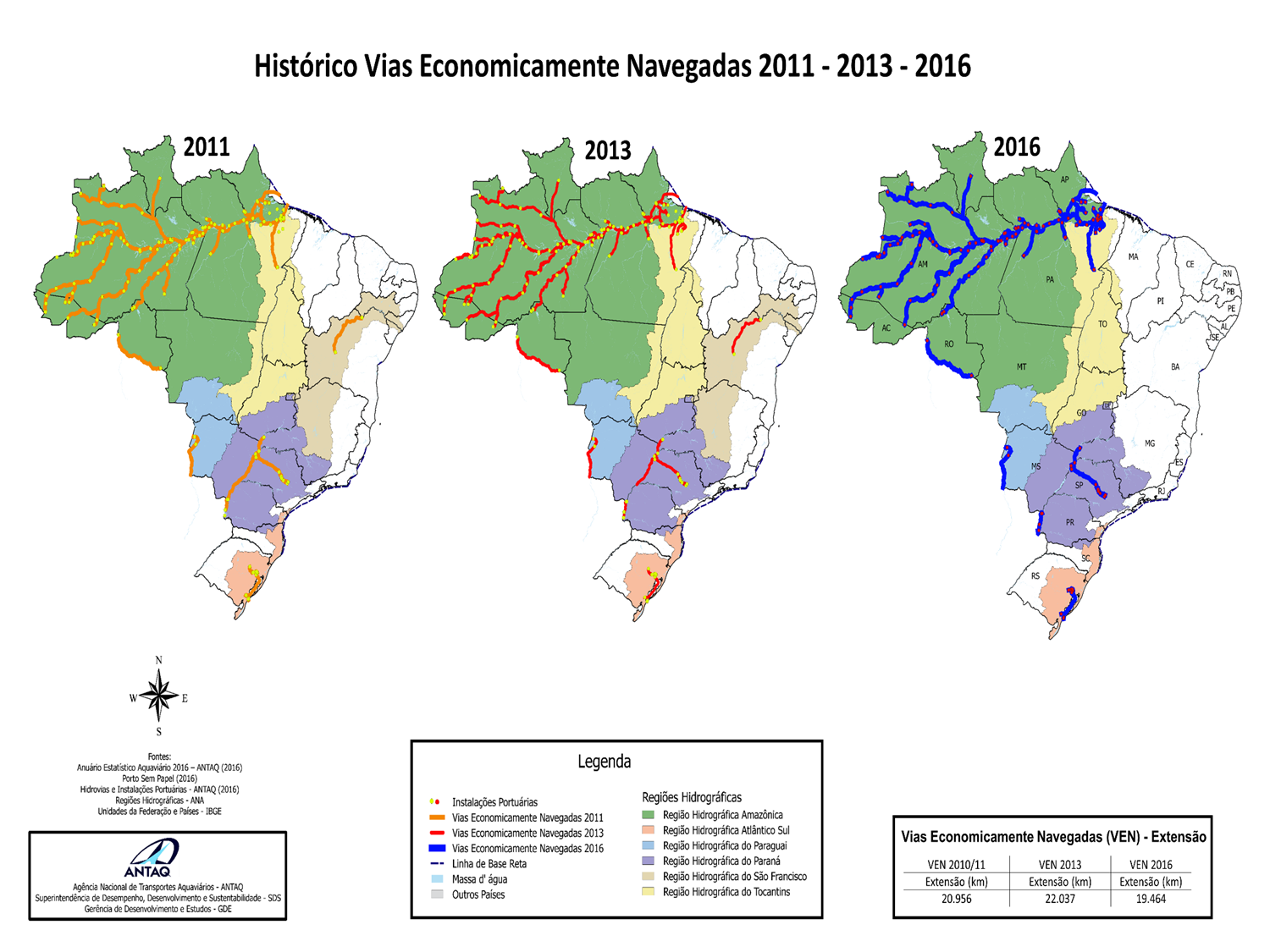 MULTIMODALIDADE
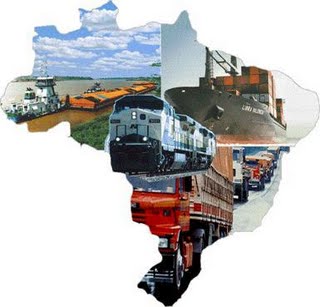 Pró - cabotagem
Estudos
Cabotagem
Problemas: bunker, burocracia e anuentes
Maior uso das hidrovias e ferrovias
PPI
EPL
Portolog
Mais eficiência no escoamento da safra
PLANEJAMENTO
PNLT
Elaboração de Planos
PPI
PGO, PNIH, PHE
PDZ, PNLP, PNLI
Estatísticas Confiáveis
Sistemas SDP/SIG - ANTAQ
Decretos

8.033/13 9.048/17
Contratos de Gestão   AutoridadePortuária
Lei nº 12.815/2013
Planejamento como fator mitigatório de problemas
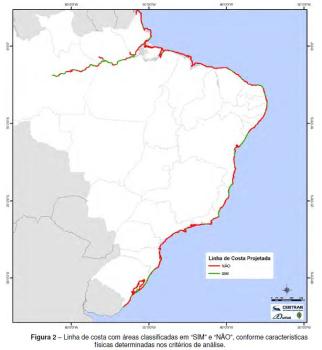 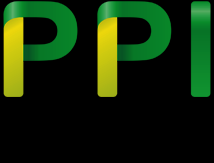 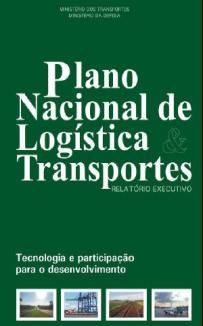 PGO
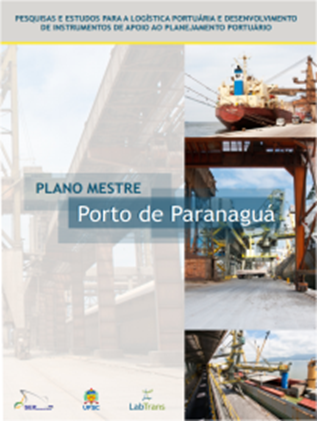 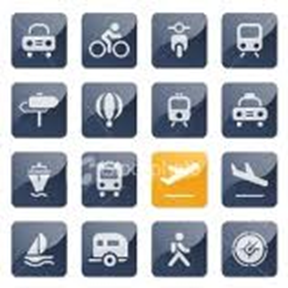 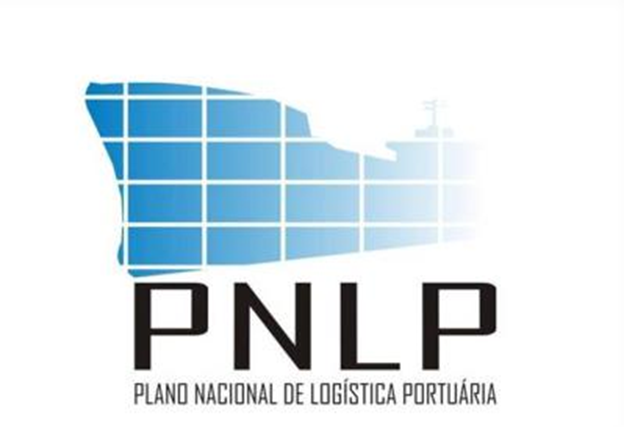 Plano Nacional de Logística Integrada - PNLI
PPI
PPI
Multimodalidade - PPI/EPL
175 projetos qualificados
72 concluídos
103 em andamento.
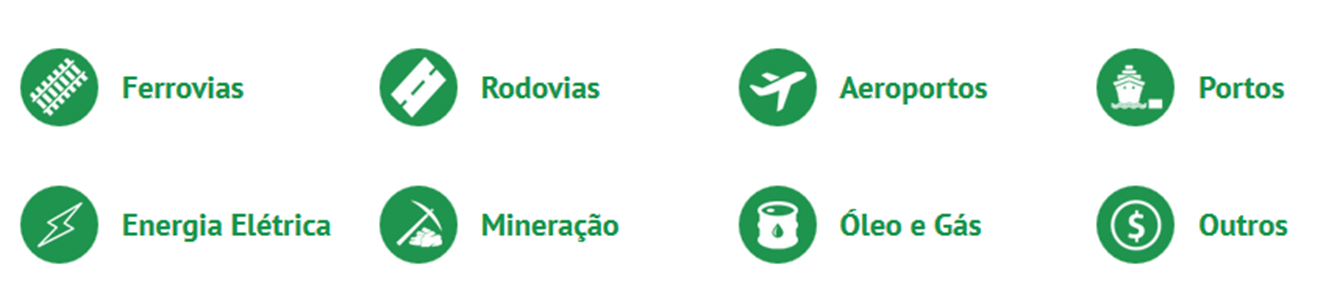 http://www.avancarparcerias.gov.br/31-novos-projetos-foram-qualificados-hoje-na-5-reuniao-do-conselho-do-ppi-
Acesso em 11/04/2018
Cronograma PPI: Programa Avançar Parcerias
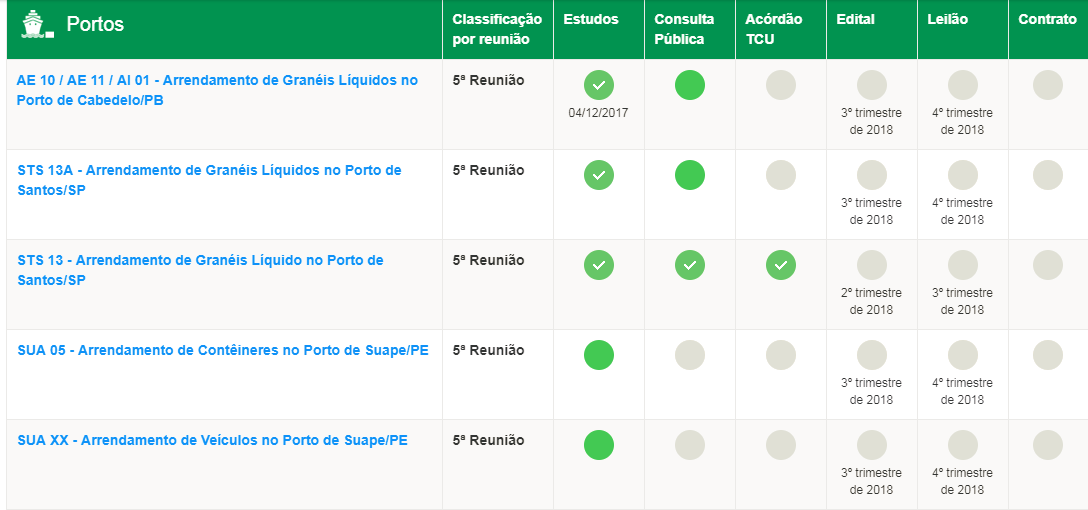 http://www.avancarparcerias.gov.br/cronograma-dos-projetos
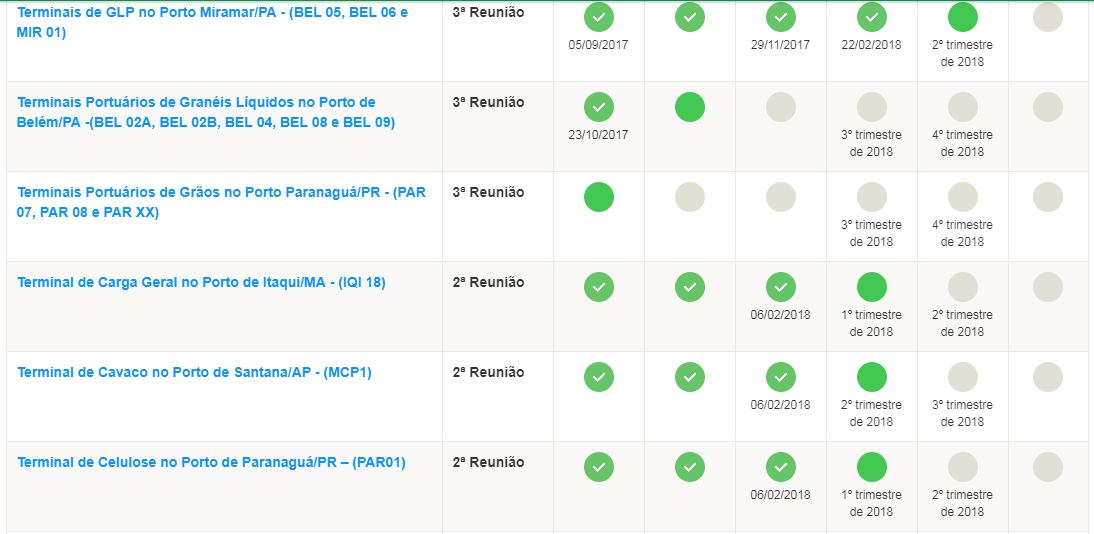 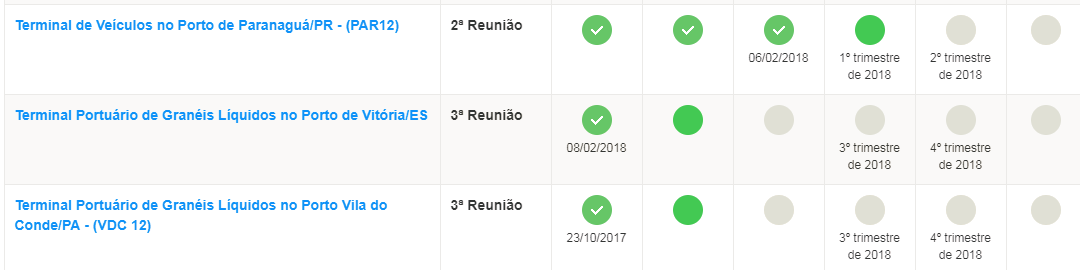 LICITAÇÕES SOB A NOVA LEI DE PORTOS
Projeto Crescer (PPI) - Prorrogações e Leilões realizados
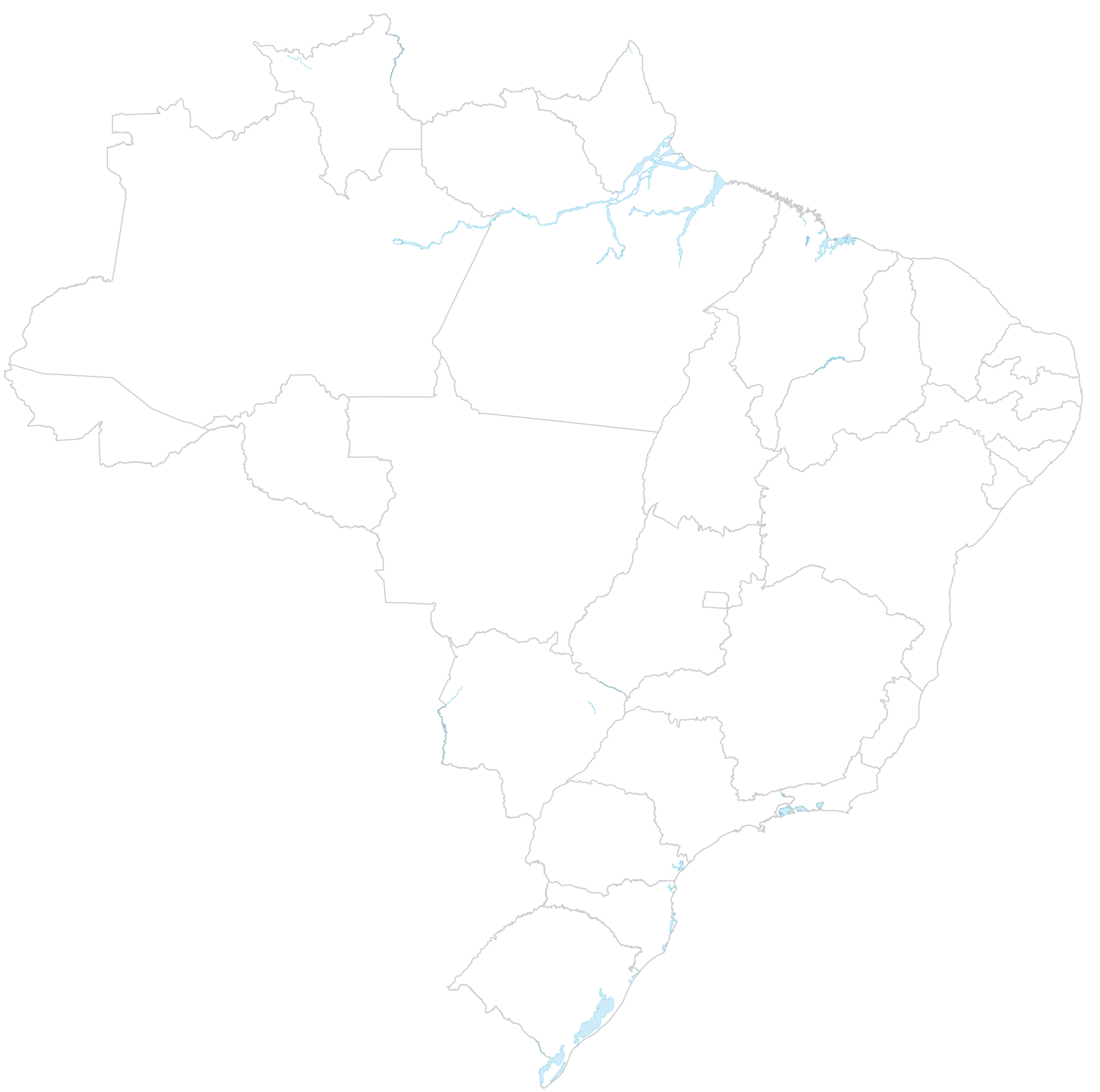 RR
RR
AP
AP
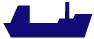 Terminais de Combustíveis de Santarém/PA (STM 04 e STM 05)
Leiloado em mar/17
Santarém
Fortaleza
PA
PA
Aeroporto de Fortaleza (Pinto Martins)  Leiloado em mar/17
MA
MA
CE
CE
AM
RN
RN
PI
PI
Aeroporto de Salvador (Deputado Luís Eduardo Magalhães) - Leiloado em mar/17
PB
PB
AC
AC
PE
PE
RO
RO
TO
AL
AL
SE
SE
Terminal de Contêineres do Porto de Salvador/BA – TECON Salvador (Contratado em nov/16)
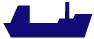 BA
BA
Salvador
MT
MT
Terminal de Trigo 
Porto do Rio de Janeiro/RJ
Leiloado em abr/17
DF
DF
GO
GO
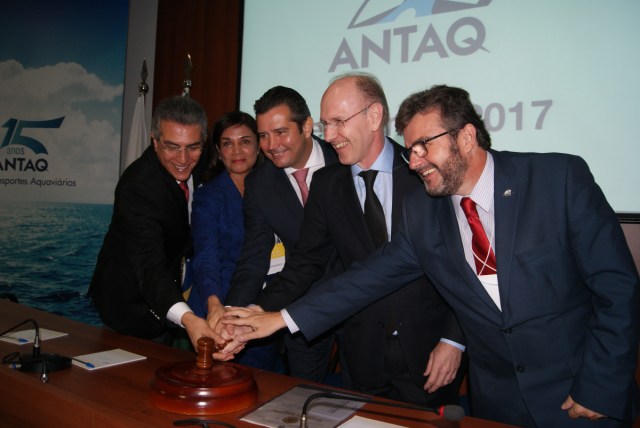 MG
MG
Terminal de Fertilizantes no Porto de Paranaguá/PR – FOSPAR S/A (Contratado em nov/16)
MS
MS
ES
ES
SP
Aeroporto de Florianópolis (Hercílio Luz) Leiloado em mar/17
RJ
RJ
Rio de Janeiro
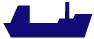 PR
PR
Aeroporto de Porto Alegre (Salgado Filho) Leiloado em mar/17
Paranaguá
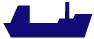 SC
Florianópolis
RS
RS
Porto Alegre
Leilão do Terminal de Trigo do Porto do Rio de Janeiro/RJ
Terminais Portuários
RR
RR
AP
AP
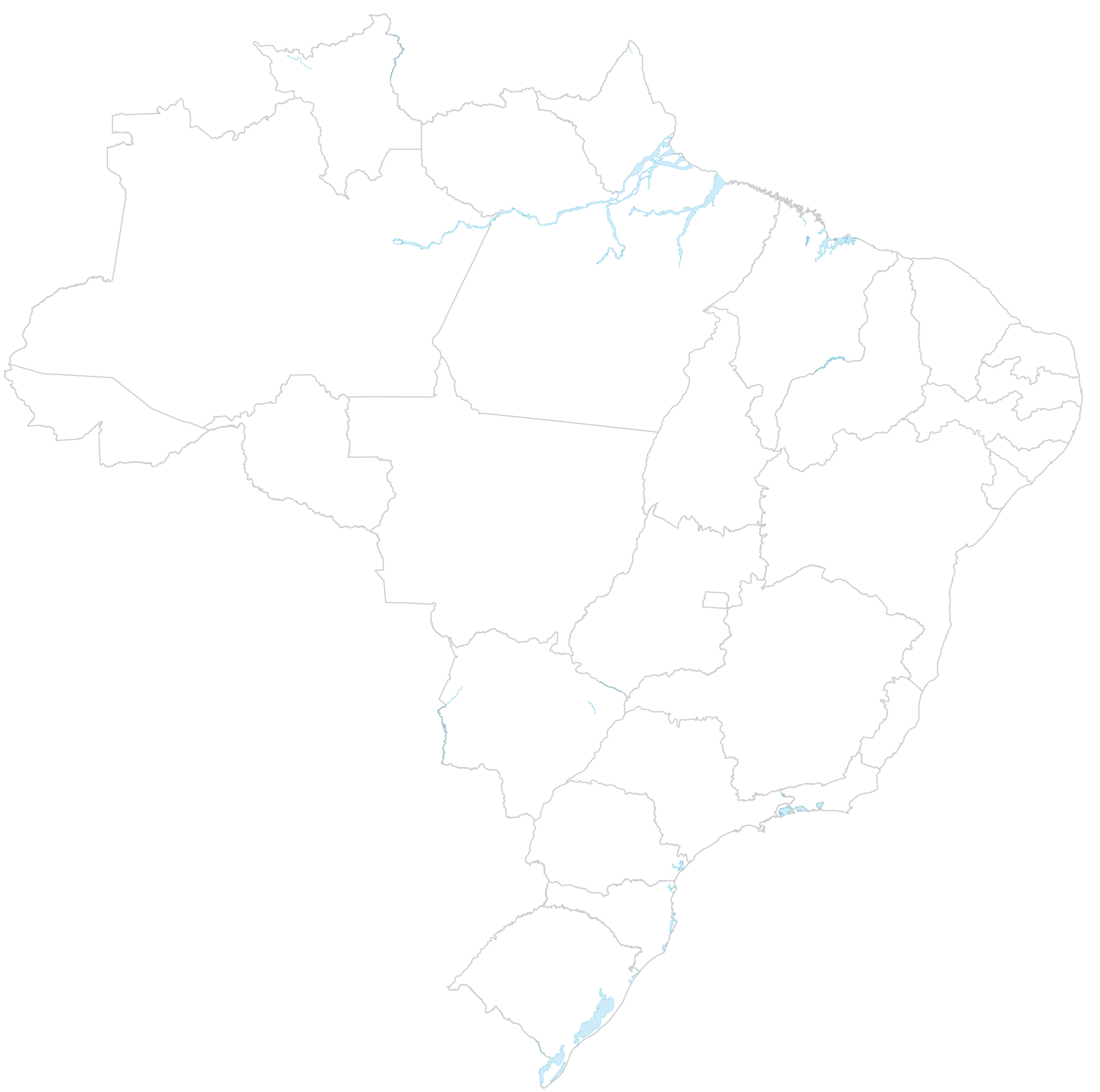 Terminal para cavaco de madeira
(Porto de Santana/AP)
Investimento Previsto
R$ 1,4 bilhões
Santana
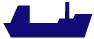 Terminal de Contêineres – CONVICON Porto de Vila do Conde/PA
Barcarena
PA
PA
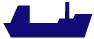 MA
MA
CE
CE
Itaqui
AM
RN
RN
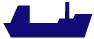 Terminal Químico de Aratu S.A. – TEQUIMAR Porto do Itaquí/MA
PI
PI
PB
PB
AC
AC
PE
PE
RO
RO
TO
AL
AL
SIpojuca
Terminal para papel e celulose
 (Porto do Itaqui/MA)
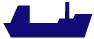 SE
SE
BA
BA
Terminal XXXIX de Grãos (Caramuru) (Porto de Santos/SP)
MT
Terminal de combustíveis DECAL (Porto de Suape/PE)
MT
DF
DF
Terminal para papel e celulose
(Porto Paranaguá/PR )
GO
GO
Terminal de carga geral NITPORT(Porto de Niterói/RJ)
Terminal para veículos
(Porto Paranaguá/PR )
MG
MG
MS
MS
ES
ES
Niterói
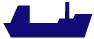 Santos
TESC - Terminal Santa Catarina (grãos e fertilizantes) (Porto de S. Francisco do Sul/SC)Prorrogação realizada em jul/17
Terminal de carga geral NITSHORE(Porto de Niterói/RJ)
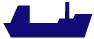 SP
Paranaguá
RJ
RJ
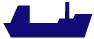 São Francisco do Sul
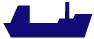 PR
PR
Prorrogações Antecipadas

Novos Projetos
SC
RS
RS
MARCO REGULATÓRIO ATUAL
DECRETO Nº 9.048, DE 2017
COMO ESTÃO OS PORTOS BRASILEIROS ?
Porto de Pecém apresenta recorde de movimentação em um único mês (Portos & Navios - 11 ABR 2018)
Porto de Santos registra recorde bimestral (Portos & Navios - 22 MAR 2018) 
Porto de Paranaguá registrou movimentação recorde para o mês de março (SF Agro Farming Brasil - 11 ABR 2018)
Suape alcançou em 2017 a maior movimentação anual de sua história (Portos & Navios - 30 JAN 2018)
Portos gaúchos registram recorde em 2017 - Rio Grande registrou a melhor marca em mais de 100 anos (Amanhã - 17 JAN 2018)
O que esperar da ANTAQ ?
Defesa incondicional da Segurança Jurídica e Estabilidade Regulatória
Boas práticas de governança e transparência
Apoio no desenvolvimento da Navegação Interior
Fortalecimento e incentivo à Navegação de Cabotagem
Previsibilidade dos custos associados às operações portuárias
Manutenção da boa interlocução junto ao setor regulado
Aproximação junto aos Usuários (FIESP, CNI, ANUT, AEB, CECAFÉ, AEXA)
Redução da Burocracia (outorga eletrônica e processos digitalizados)
Referência na produção de dados estatísticos do setor aquaviário 
Viabilização de investimentos em infraestrutura
Fiscalização presente e estrategicamente distribuída   
Apoio ao modelo de concessão de dragagem por resultados
Participação efetiva no modelo de concessão de hidrovias
Alinhamento com as políticas públicas setoriais
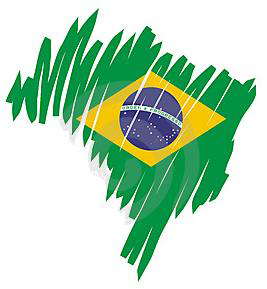 Obrigado!!! 

Mário Povia
Diretor da ANTAQ

mario.povia@antaq.gov.br
www.antaq.gov.br